高校生ものづくりコンテスト（測量）における新しい課題づくりの研究と実践へのアプローチ
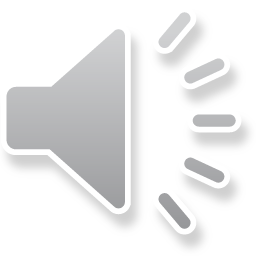 2024年２月28日
東京都立葛西工科高等学校
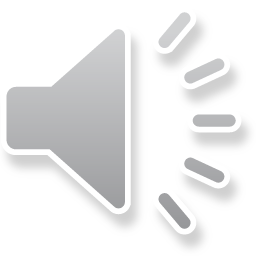 ①ドローンを使った測量を体験
　（屋内で飛ばす）

②自分達で街の考案

③ジオラマ模型を制作

④航行による撮影で写真測量のためのデータを取得

⑤ソフトウェア解析による点群作成

⑥対象点間の距離などを取得
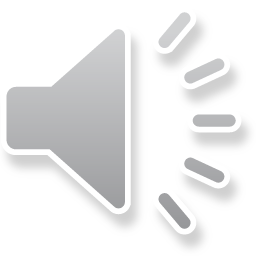 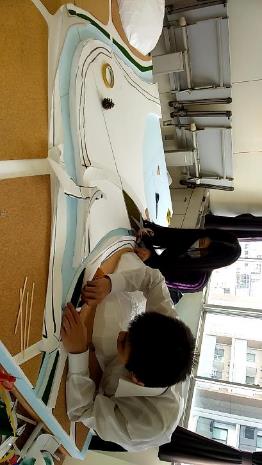 ジオラマ模型の製作
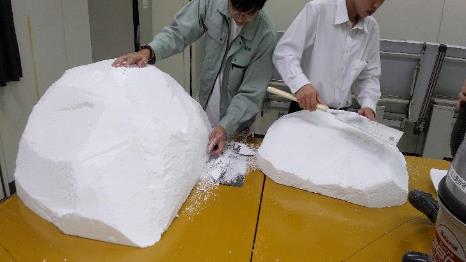 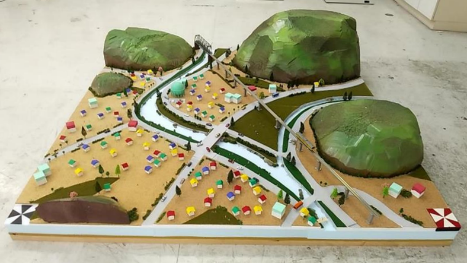 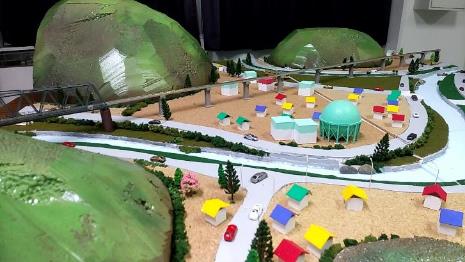 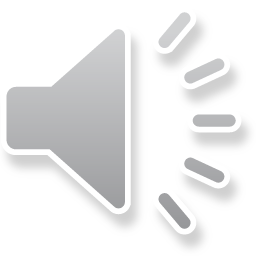 撮影とデータの解析
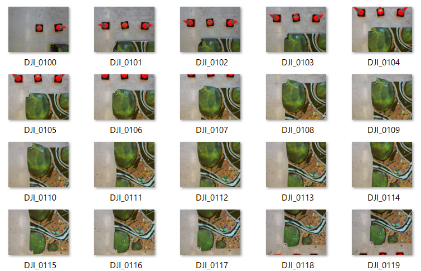 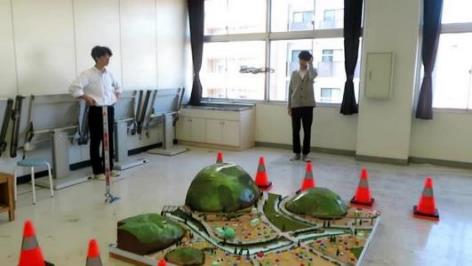 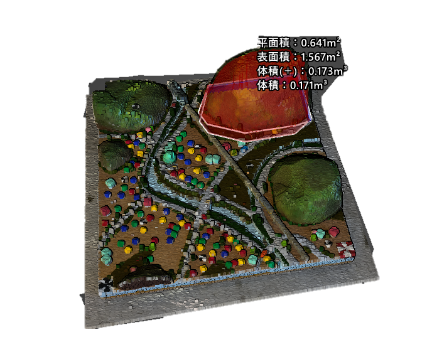 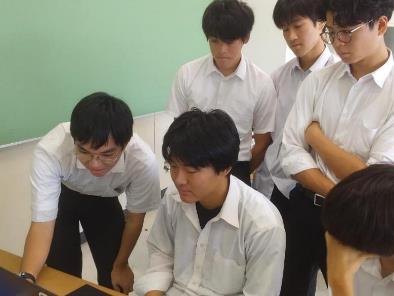 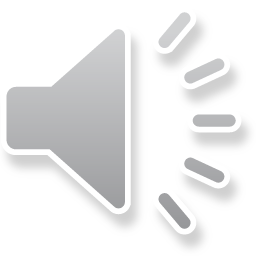 結論及び今後の展望
・ドローンを用いた写真点群測量による3Ⅾ化や距離、面積、
　体積計算の実践など、高校生の挑戦としても可能である。

・精度で競うのか、安全面の順守や一連の作業時間や作業の工
　夫で勝敗を決めるのか。まだまだ検討の余地がある。

・室内で複数機で競技を行う場合には周波数の問題なども発生
　する。

・ソフトフェアでの解析などに時間を要するため、処理するた
　めのＰＣのスペックやソフトウェアのライセンス契約の検討
　が必要である。

・授業の一環として取り組む必要があるために、教育課程の位
　置づけ、保険などの課題は多い。
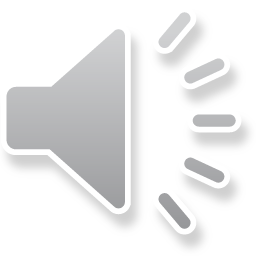